Sensation Park Entertainment Group
Independence Day Festivities in Canada, Mexico, and the U.S.
Get Readyfor 2019!
Sensation Park Entertainment Group will be hosting special Independence celebrations at parks in the United States, Canada, and Mexico.
A Different Event Each Week!
Week 1
Buy one entrance fee, get one free
Week 2
Free 5x7 group or individual photo
Week 3
25% park entrance discount
Week 4
25% discount on food and beverages
Get Ready to Celebrate!
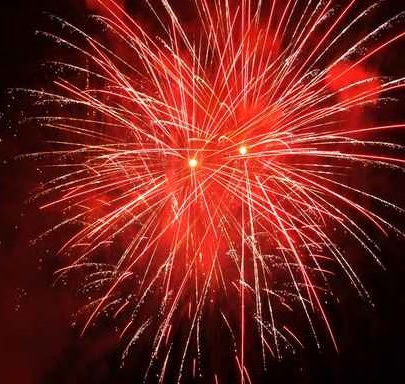 With Sensation Park Entertainment Group